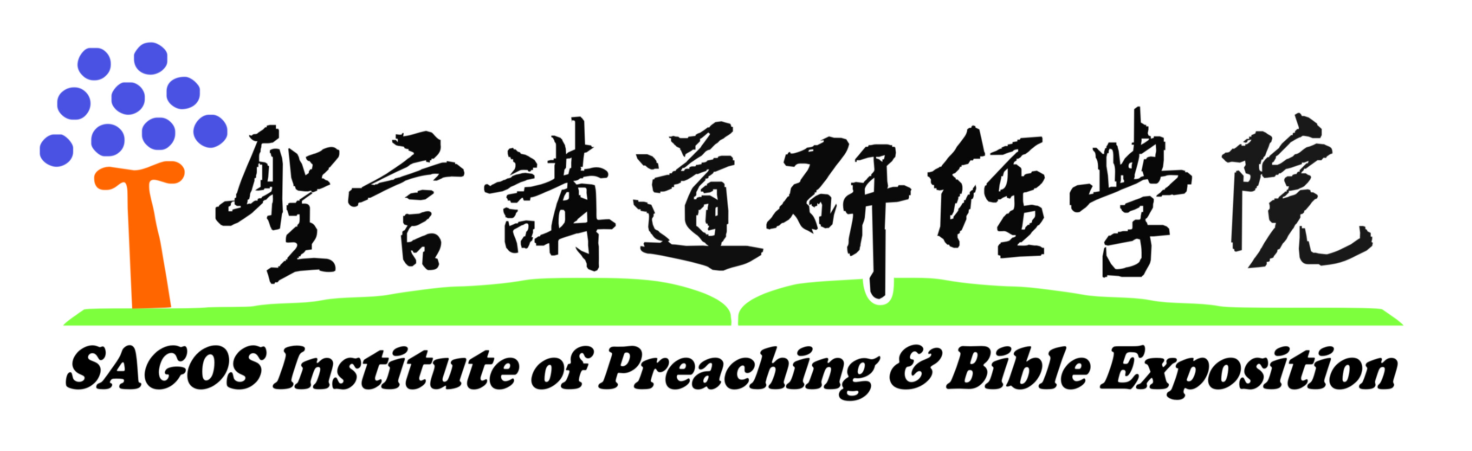 神使用誰來完成祂的使命？
士師記 3:7-31
7 以色列人行耶和華眼中看爲惡的事、忘記耶和華他們的神、去事奉諸巴力和亞舍拉。
8 所以耶和華的怒氣向以色列人發作、就把他們交在米所波大米王古珊利薩田的手中．以色列人服事古珊利薩田八年。
9 以色列人呼求耶和華的時候、耶和華就爲他們興起一位拯救者救他們、就是迦勒兄弟、基納斯的兒子俄陀聶。
10 耶和華的靈降在他身上、他就作了以色列的士師、出去爭戰．
耶和華將米所波大米王古珊利薩田交在他手中、他便勝了古珊利薩田。
11 于是國中太平四十年。
   基納斯的兒子俄陀聶死了。
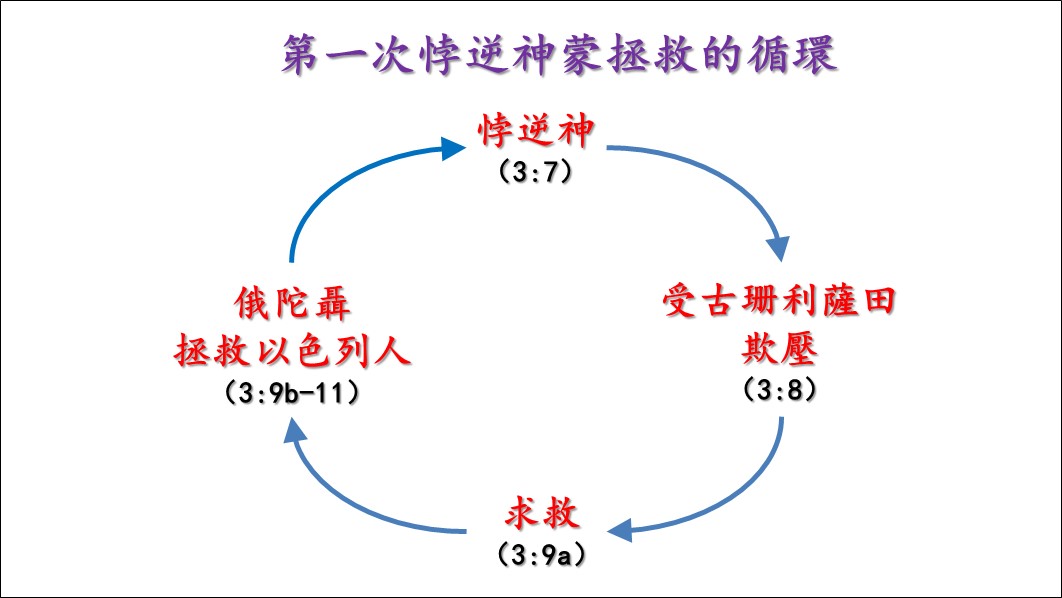 神可以用有才能的人
10 耶和華的靈降在他身上、他就作了以色列的士師、出去爭戰．
耶和華將米所波大米王古珊利薩田交在他手中、他便勝了古珊利薩田。
神可以用特別的人
士3:31  
以笏之後、有亞拿的兒子珊迦、
他用趕牛的棍子打死六百非利士人、他也救了以色列人。
神卻使用普通的人
12 以色列人又行耶和華眼中看爲惡的事，耶和華就使摩押王伊磯倫强盛，攻擊以色列人 。
13 伊磯倫招聚亞捫人和亞瑪力人，去攻打以色列人，占據棕樹城。 
14 于是以色列人服事摩押王伊磯倫十八年。
15 以色列人呼求耶和華的時候、耶和華就爲他們興起一位拯救者、就是便雅憫人基拉的兒子以笏、
他是左手便利的．
以色列人托他送禮物給摩押王伊磯倫。
右手被捆綁
把握神給他的時機
16 以笏打了一把兩刃的劍、
長一肘、帶在右腿上衣服裏面。
17 他將禮物獻給摩押王伊磯倫、
原來伊磯倫極其肥胖。
以笏如何實行他的計劃
18 以笏獻完禮物、便將抬禮物的人打發走了。
19 自己却從靠近吉甲鑿石之地回來、說、王阿、我有一件機密事奏告你．王說、回避罷．于是左右侍立的人都退去了。
20 以笏來到王面前．王獨自一人坐在凉樓上。以笏說、我奉神的命報告你一件事．王就從座位上站起來。
21 以笏便伸左手、從右腿上拔出劍來、刺入王的肚腹．
22 連劍把都刺進去了．劍被肥肉夾住、他沒有從王的肚腹拔出來、且穿通了後身（或：連糞也流出來了) 。
23 以笏就出到游廊、將樓門盡都關鎖。
以色列人笑破肚皮
24 以笏出來之後、王的僕人到了、看見樓門關鎖、就說、他必是在樓上大解。
25 他們等煩了、見仍不開樓門、
就拿鑰匙開了．不料、他們的主人已死、倒在地上。
26 他們耽延的時候以笏就逃跑了．
經過鑿石之地、逃到西伊拉。
享太平80年
28 他們說：你們隨我來，因爲耶和華已經把你們的仇敵摩押人交在你們手中。
于是他們跟著他下去，把守約旦河的渡口，不容摩押一人過去。
29 那時擊殺了摩押人約有一萬，
都是强壯的勇士，沒有一人逃脫。
30 這樣、摩押就被以色列人制伏了。國中太平八十年。
神使用誰來完成祂的使命？
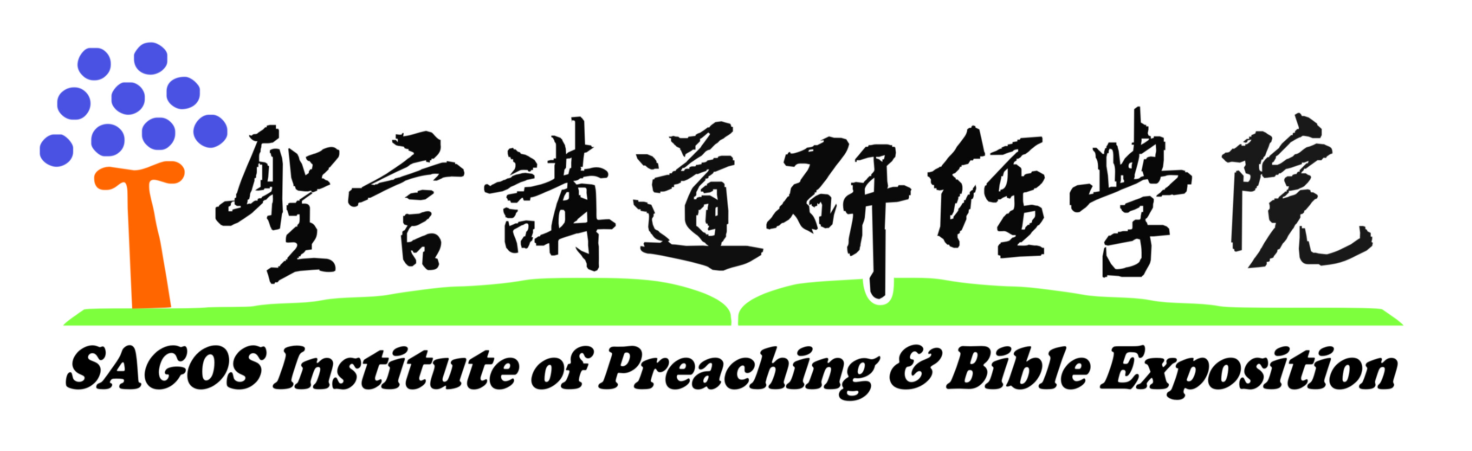